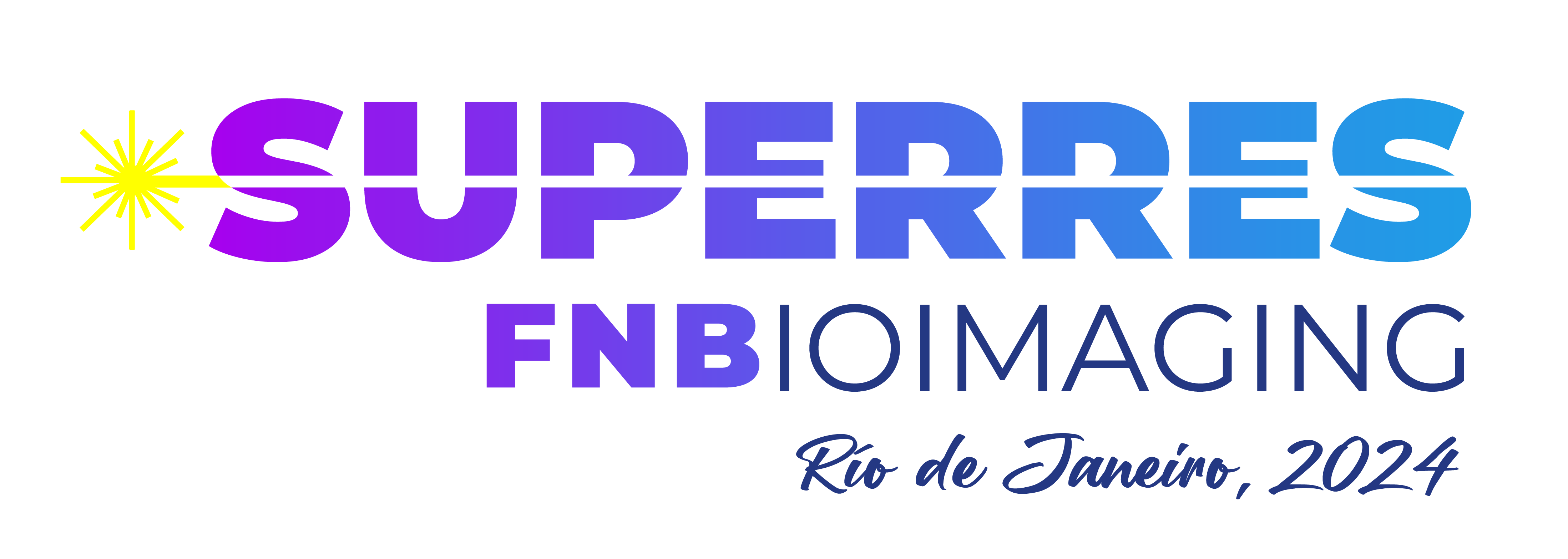 Instructions
Canvas size 90 x 120 cm
Minimum title font size 80 pt
Minimum font size text 36 pt